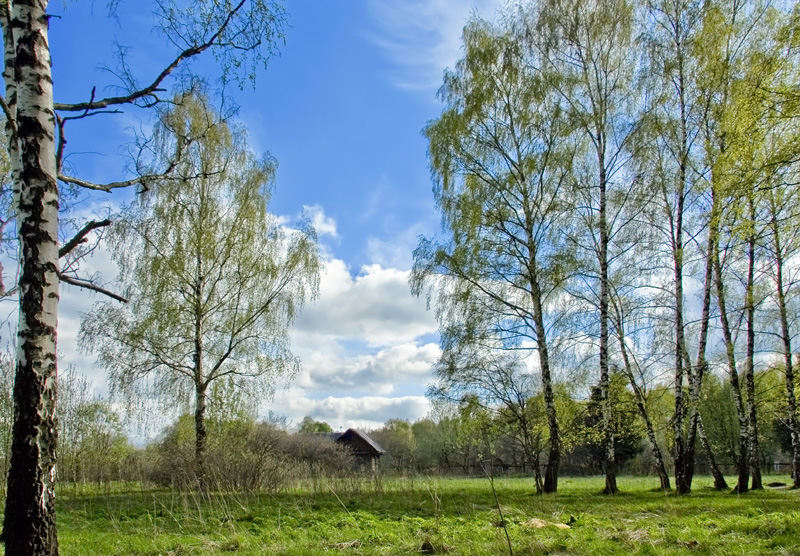 на вес,       ма зи,         сень о,         то ле.
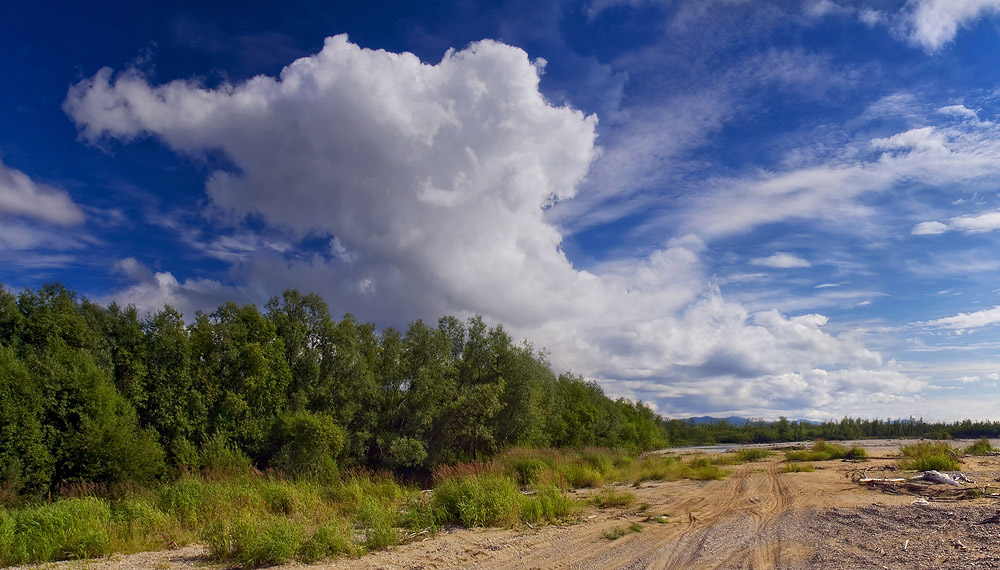 на вес,       ма зи,         сень о,         то ле.
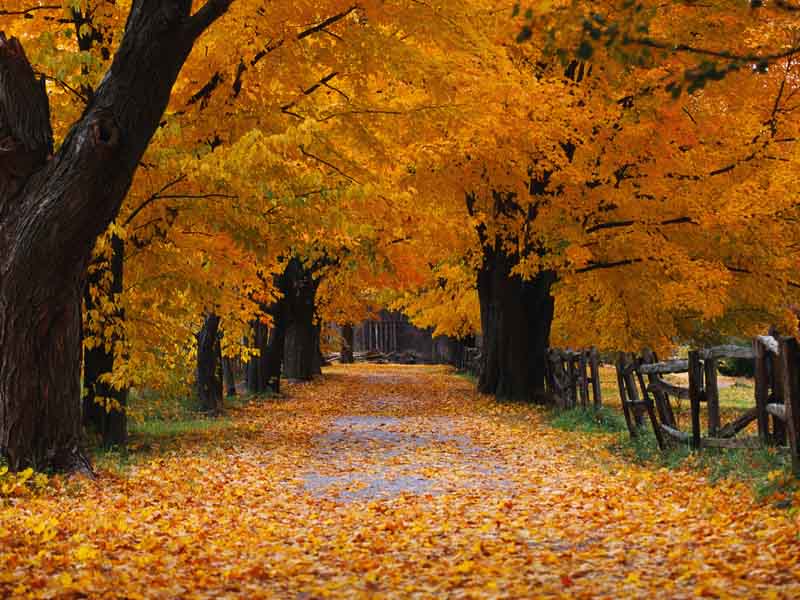 на вес,       ма зи,         сень о,         то ле
Содержание
Комплекс тренировочных упражнений:
Дыхательная гимнастика и подготовка голоса.

  Чтение блоков.

  Отработка дикции.

  Интонационная разминка. 

  Развитие оперативной памяти.
Подготовка голоса.
Медвежата.
Мам, меду б нам,
Мам, молока б нам.

В лифте.

Ручка в зубах.
Чтение блоков.
Слитное прочтение двух стоящих рядом букв.

Чтение трёхбуквенных сочетаний и слов. 

Чтение буквосочетаний со стечением нескольких согласных в конце слова. 

Чтение однослоговых слов со стечением согласных в начале слова.

Чтение наиболее трудных однослоговых слов. 

Чтение двуслоговых слов.

Чтение слов с твердыми и мягкими согласными.
 
Чтение слов и словосочетаний до трёх слогов. 

Чтение слов, словосочетаний и фраз без ограничения возможных речевых трудностей.